What we did Yesterday?
What is Mud-Slinging?

This slave led the most famous slave revolt in American History?

What is an Abolitionist?

What was the Missouri Compromise?

What was an Overseer?
What we did Yesterday?
What is an Abolitionist?

This cause led to Texas declaring their independence from Mexico.

What was the nickname of Texas after they declared their Independence?

What is Manifest Destiny?

What was the Missouri Compromise?
[Speaker Notes: Why would California becoming a state cause problems for the US?

What does Wilmot Proviso mean?]
The Road to War
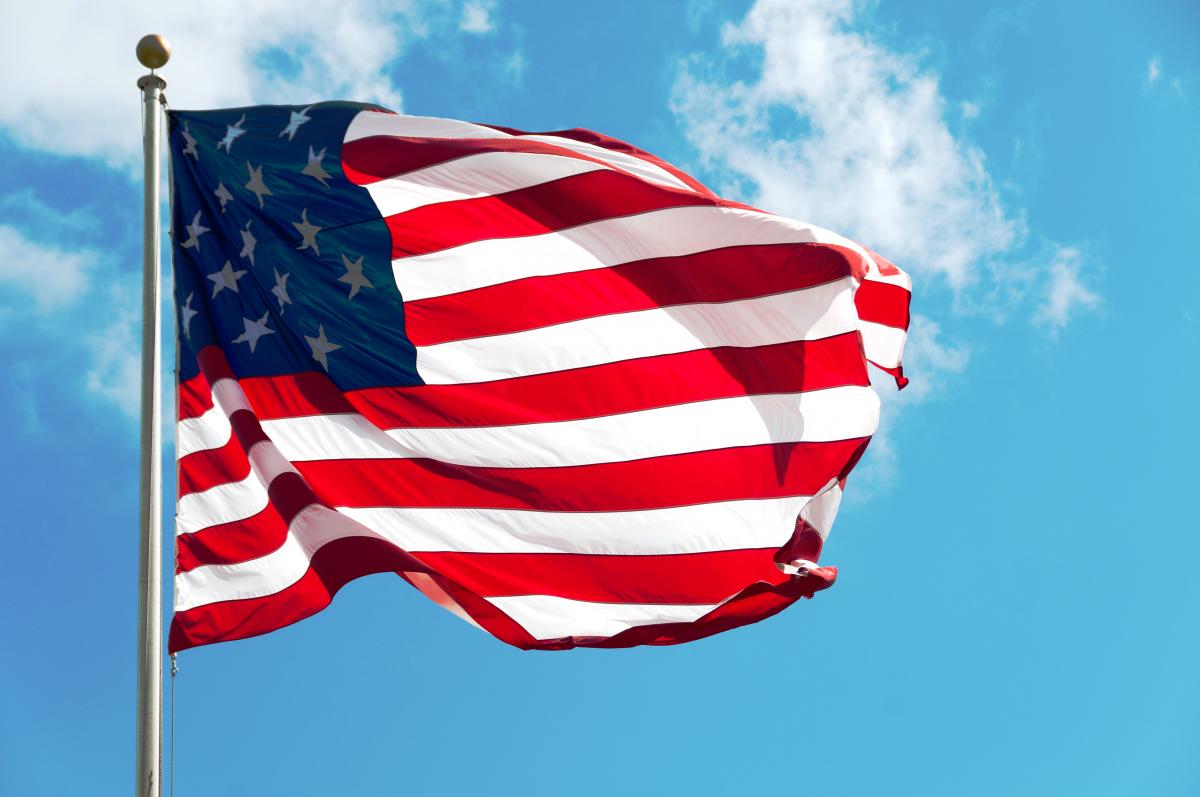 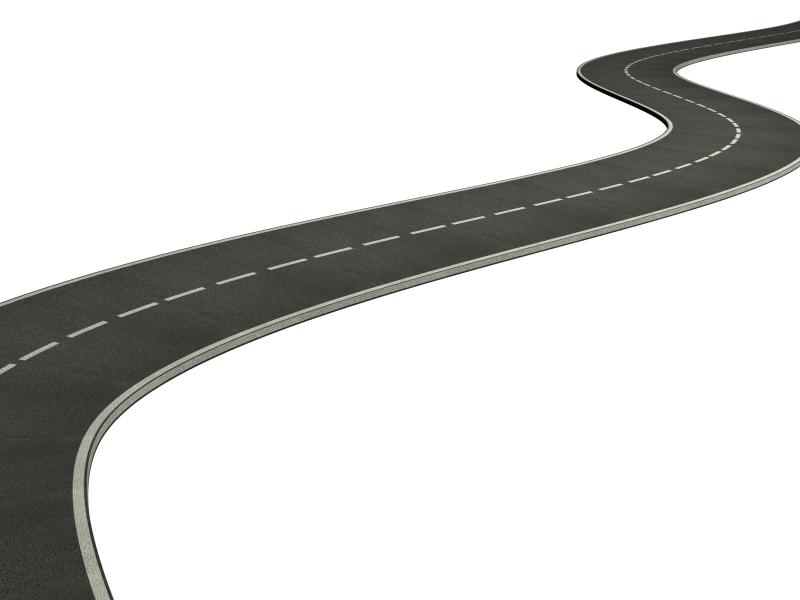 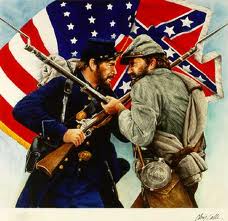 [Speaker Notes: Icg.fas.harvard.edu/census]
Annexing Texas
Manifest Destiny- The destiny of the United States to control all land between the Atlantic and Pacific Ocean.

Mexico
Invited Americans to move into what is now Texas.
Settlers brought with them the ability to grow cotton and the slaves needed to do it.
In 1830, Mexico ordered the Americans to give up their slaves and prohibited more Americans from entering Texas.
Alamo
In 1836, declared themselves independent from Mexico.
An old Spanish mission used by the Texas defenders.
Taken over after a brutal assault by the Mexicans, who killed 180 Texans defending the mission.
Santa Anna ordered over 350 Texans be executed by firing squad.

Americans
Led by Sam Houston, defeated Santa Anna and his army at the Battle of San Jacinto.
Texas’s victory created the Republic of Texas (The Lone Star Republic)
Texas would become a state in 1845 under a Joint Resolution- Requires a majority vote.
Led to the Mexican-American War
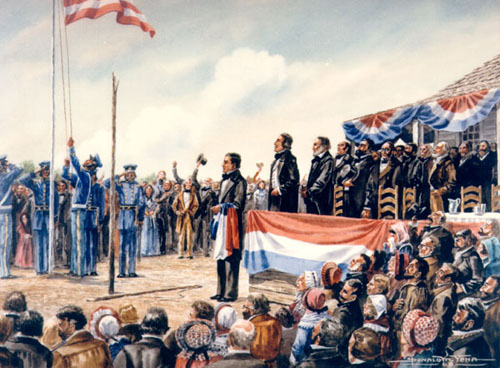 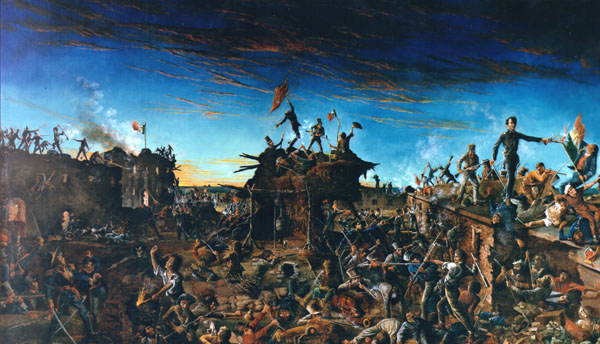 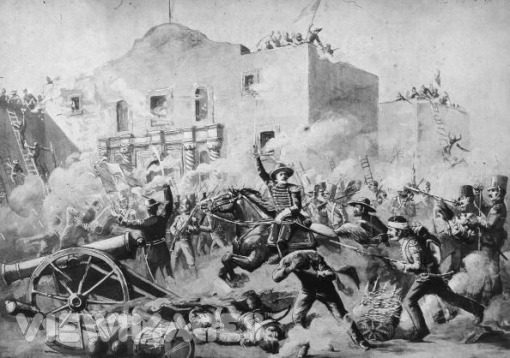 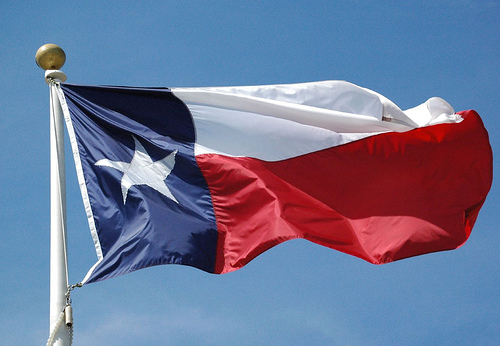 Multidiscipline Activities
Art: Design a mini-poster using a regular-sized sheet of paper encouraging settlers to move to Texas on land granted by the Mexican government.  Use as “selling points” free, fertile land; no interference from government; good climate, etc.  Use a slogan to catch readers attention.

Language Arts: Have students pretend that they are new settlers in Mexican-controlled East Texas.  Write a letter to a relative encouraging that person to join you there.  List all the reason that make the move sound inviting.
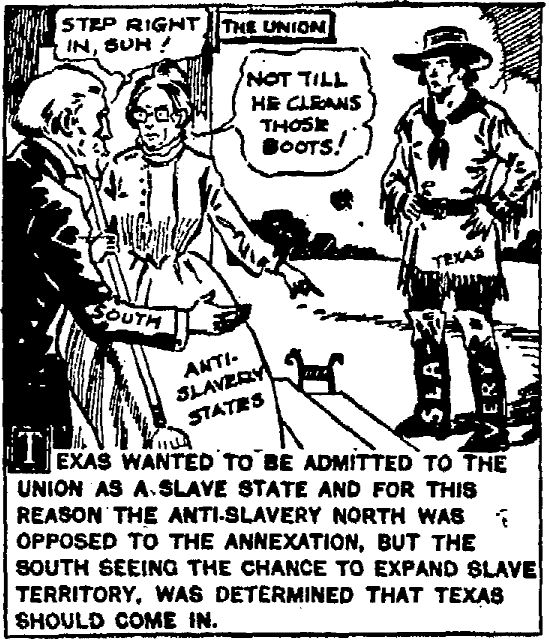 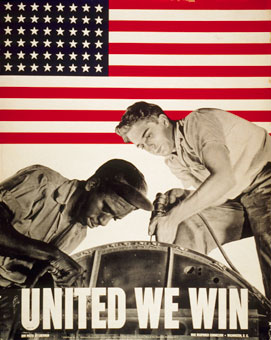 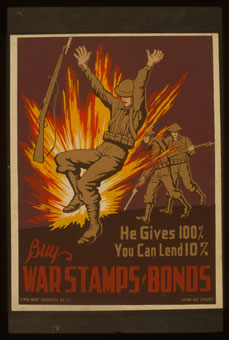 Mexican-American War
Americans wanted to obtain more territory from Mexico

In September of 1847, General Winfield Scott captured the Mexican capital.

California declared their independence and established the Republic of California(Bear Flag Republic).

David Wilmot (R from PA) Wilmot Proviso- No land obtained from Mexico could become slave territory.
Defeated in the Senate but signaled that the admission of more slave states to the Union would be very difficult.
Treaty of Guadalupe Hidalgo 
Ended the Mexican-American War in February of 1848.
Mexico received $18 million for over 500,000 square miles of territory.
Set the boundary of Texas at the Rio Grande.
The United States got present-day states California, Arizona, New Mexico, Nevada, Utah, Wyoming, and Colorado.
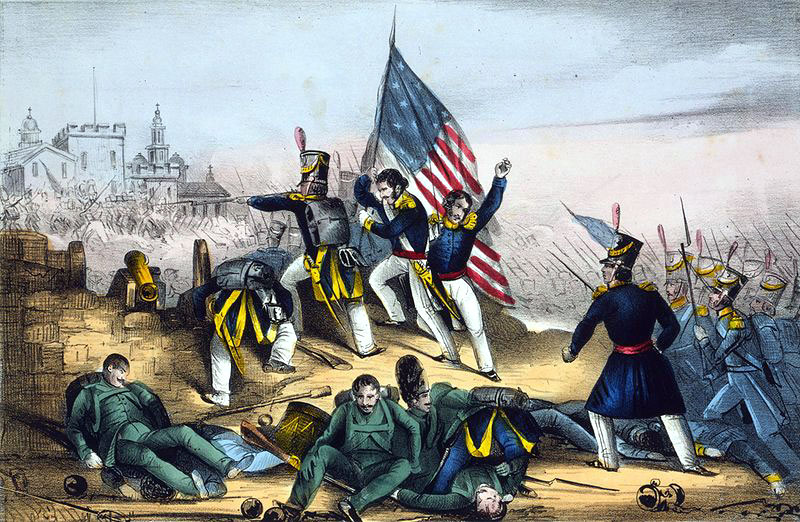 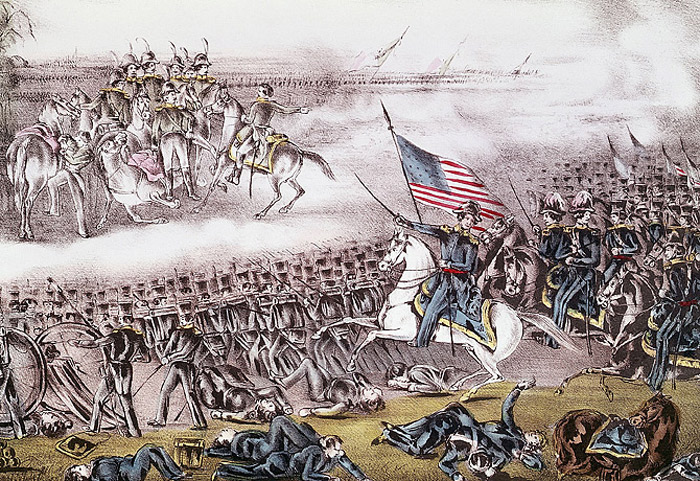 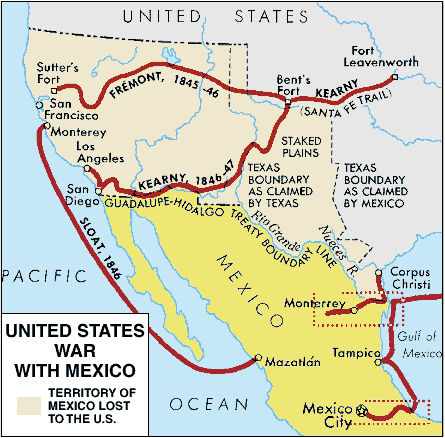 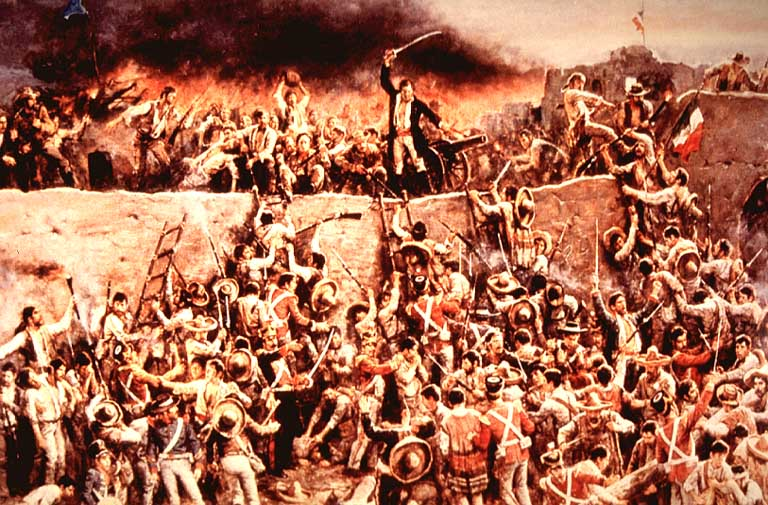 Compromise of 1850
California petitioned congress for admission to the Union to become the thirty-first state.

Calhoun believed that the North needed to drop the slavery issue from its political agenda.

Fire-eaters- South Carolinians who were in favor of seceding from the Union.

Compromise of 1850
California was admitted to the US as a free state.
The territories of New Mexico and Utah were open to popular sovereignty.
No slave trade in the District of Columbia
Texas government’s debt would be paid by the federal government.
 New and Stronger federal fugitive slave laws.
Call for Secession
The federal government violated the rights of the state by passing the Compromise of 1850, tariffs, and the Missouri Compromise.

South Carolina had the right to secede from the Union.

Fugitive Slave Law Reaction
Responsibility for capturing and returning fugitive slaves fell to the United States.

In 1850, the primary duty of a federal marshal was to capture and return fugitive slaves.

Northerners believed the new law put the federal government in the slavery business.

The Underground Railroad was created that would move runaway slaves to the North or Canada.

Southerners feared that northerners would attack the South to free slaves.
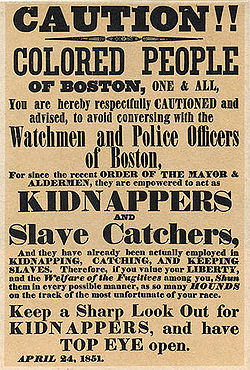 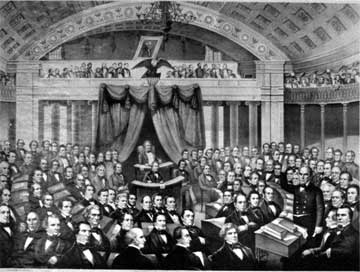 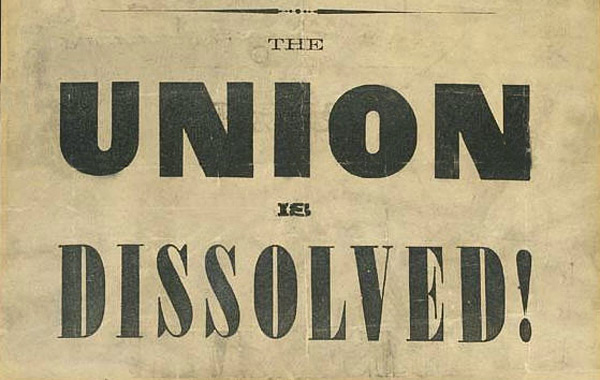 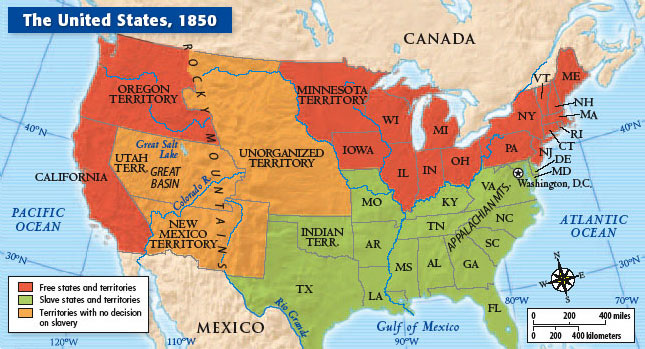 Kansas-Nebraska Act
The Kansas-Nebraska Act was passed in 1854 and created the territories of Kansas and Nebraska.

Popular Sovereignty- Settlers will vote on whether to have slavery or not.

Violence between proslavery and antislavery groups lead the territory to be known as “Bleeding Kansas”

Southerners realized that northern votes alone could keep slave states from the Union.
Pro Slavery
South Carolinians raised thousands of dollars for pro-slavery men to go west.
South Carolinians known as “South Carolina Bloodhounds” left for Kansas to fight for slavery
Many participated in proslavery raids on the antislavery capital of Lawrence, Kansas


Anti Slavery
Abolitionists were outraged that another slave state might be created and sent settlers with guns to Kansas.
Tensions over Slavery
Brooks-Sumner Affair
In May 1856, Charles Sumner (S of MA) verbally attacked A.P. Brooks (S of SC).
Brooks would attack Sumner in the Senate chamber and caned him.
The caning made Brooks a hero in the South and Sumner a martyr in the North.

Dred Scott Decision
A slave named Dred Scott was taken into the free territories of Illinois and Wisconsin.
Court ruled that Congress could not exclude slavery in a territory only the state could.

John Brown and Harpers Ferry
An Abolitionist from Kansas 
Plotted to take over the federal arsenal at Harpers Ferry
Brown was tried and found guilty and sentenced to death by hanging
Browns death made him a martyr- one honored for giving their life for a specific cause.
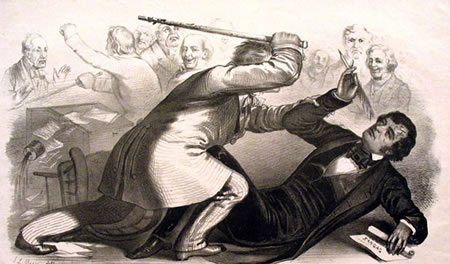 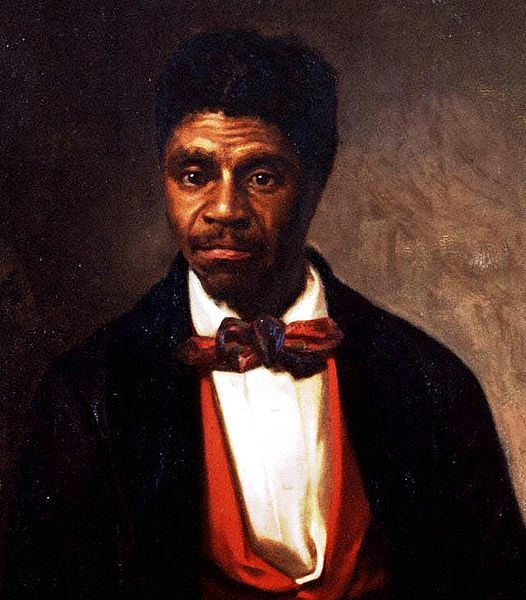 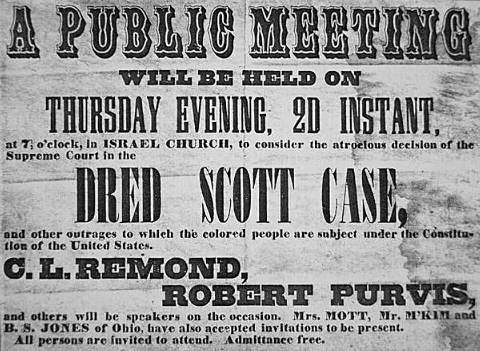 Election of 1860
Democratic National Convention
Met April 1860 in Charleston, South Carolina
Wanted a platform backing popular sovereignty
Fire-Eaters wanted a platform protecting slavery wherever it went.

Republican National Convention
Met in Chicago and nominated Abraham Lincoln
Lincoln campaigned on a platform of Free Soil- Idea that slavery should not be allowed to expand to the territories
Lincoln won the Electoral College by a wide margin.

South Carolina called a special convention and signed the Articles of Secession to secede from the Union.
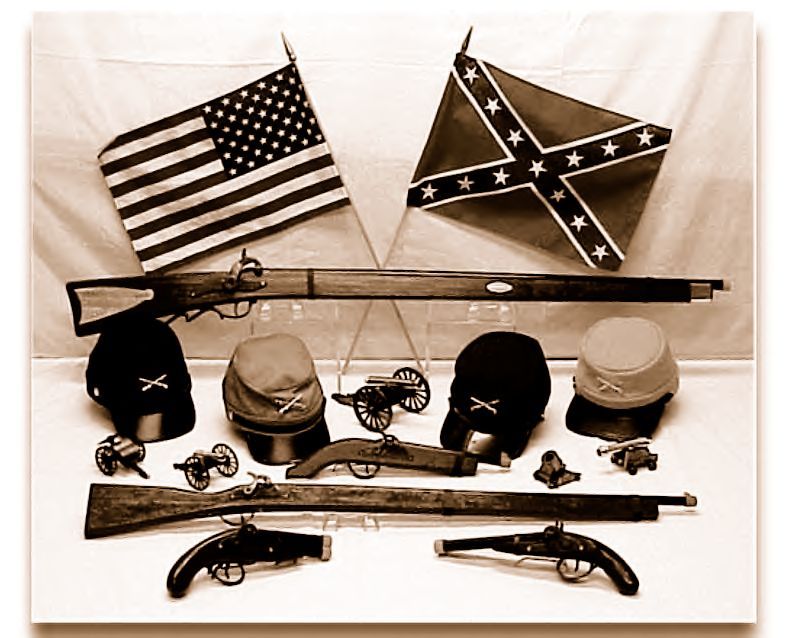 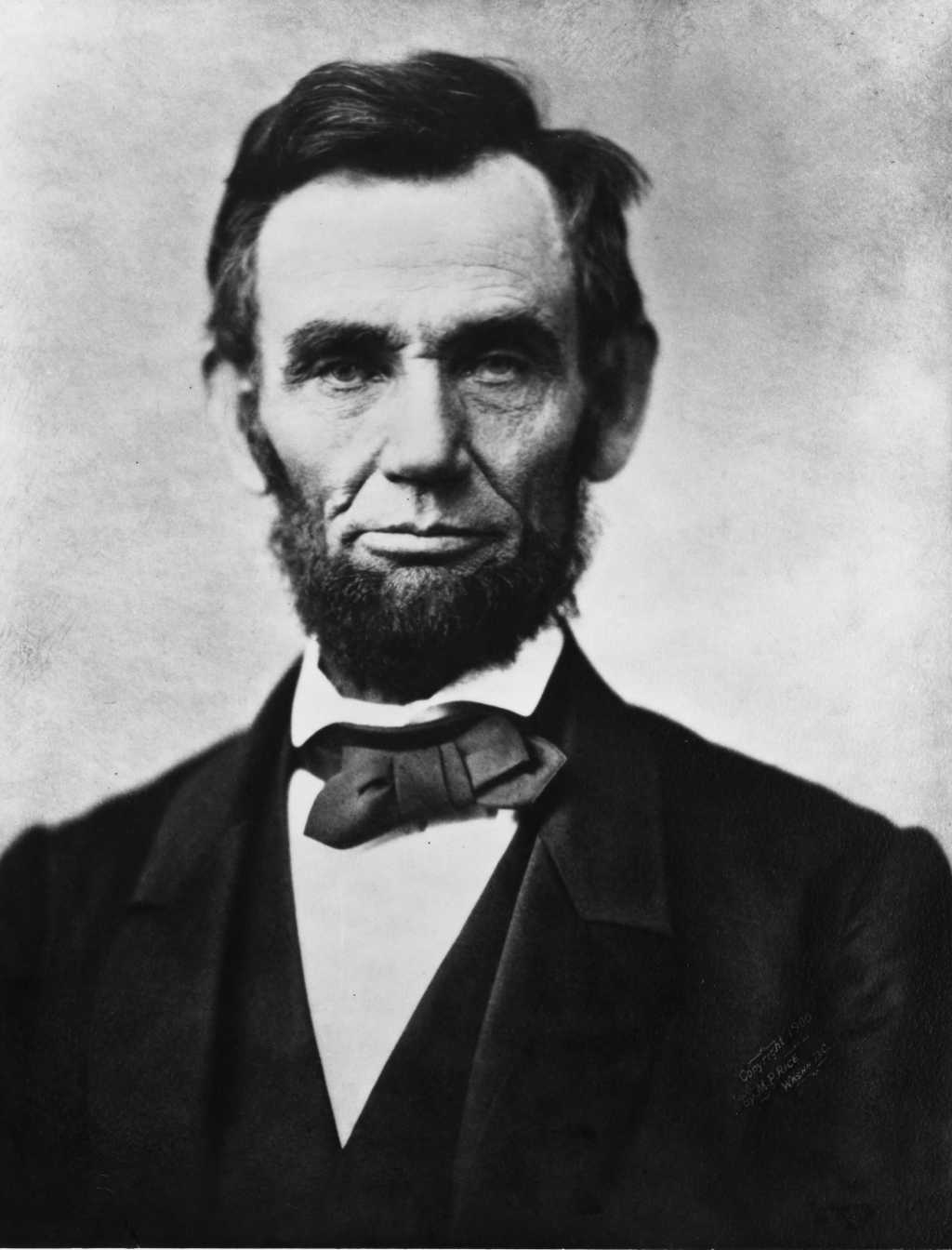 War
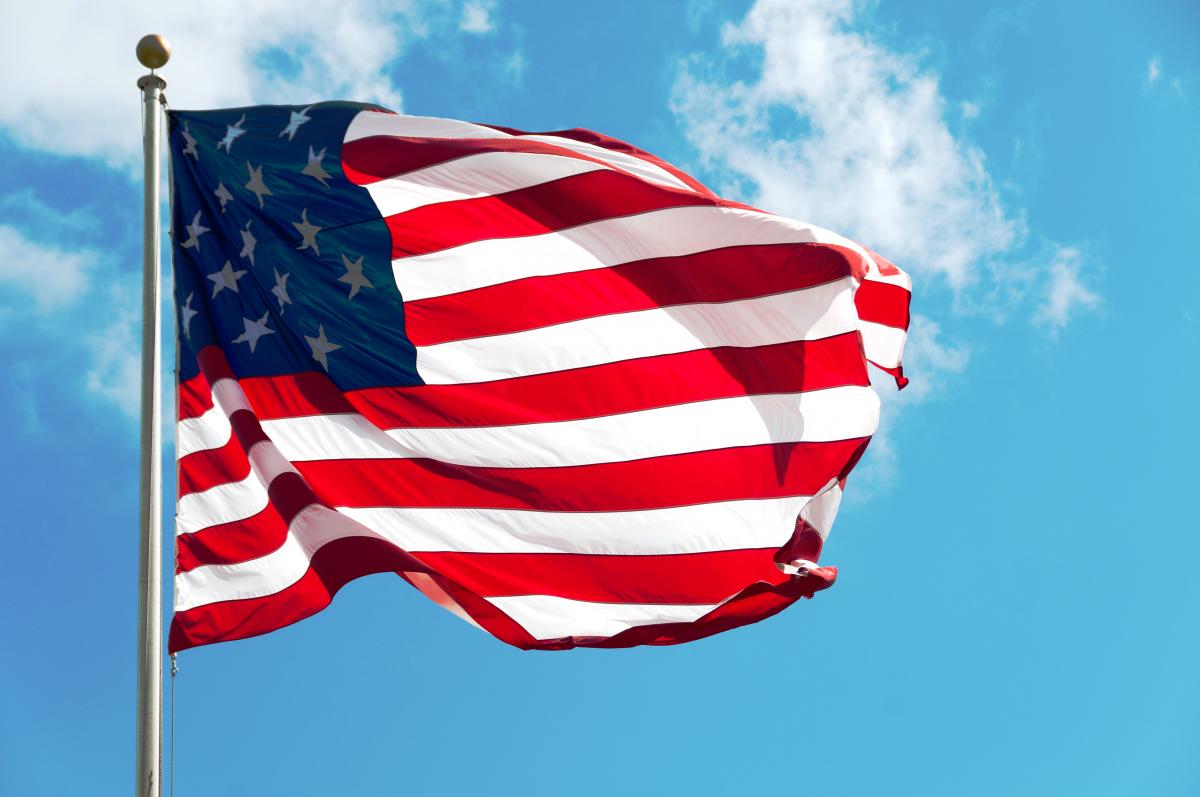 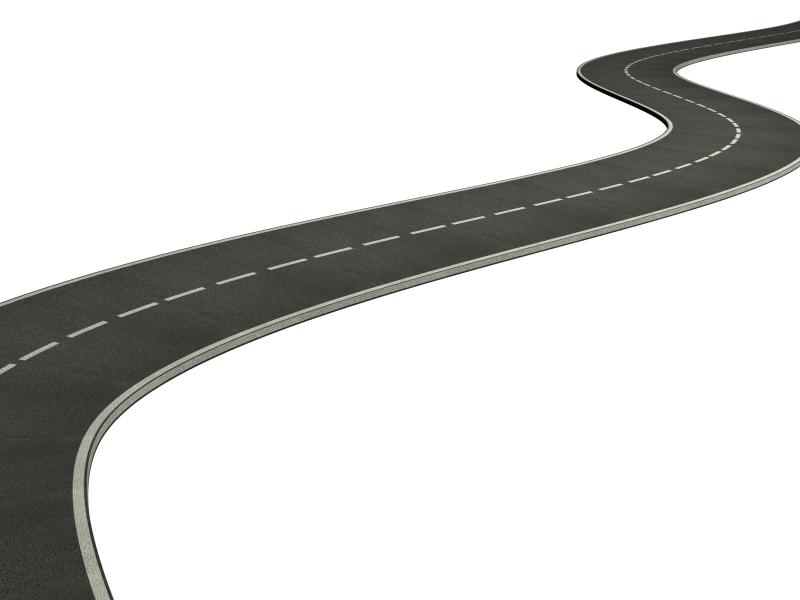 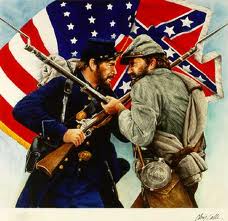 [Speaker Notes: Icg.fas.harvard.edu/census]